Motivating Others to Become a Christian, Part 1
We can’t just absolve ourselves from responsibility with, “You can lead a horse to water…”
We should learn to “salt oats” and “dangle the right carrots”!
[Speaker Notes: I’m not suggesting any “slight of hand” or words, or anything of the kind.  I am suggesting that there are things we can do to help motivate others to want to become a Christian.]
Obviously, there are some “don’ts”…
Don’t make false or unrealistic promises.
Don’t use “bait and switch” tactics.
Don’t try to “bullhorn” them; louder doesn’t help.
Don’t use the “gang” approach.
And, don’t nag or try to coerce.
Remember: The goal is for them to want to become a Christian, Matt.5:6.
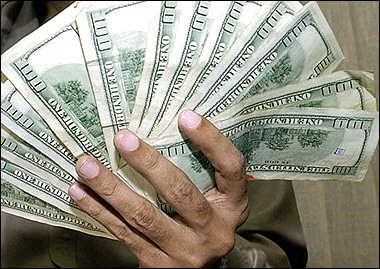 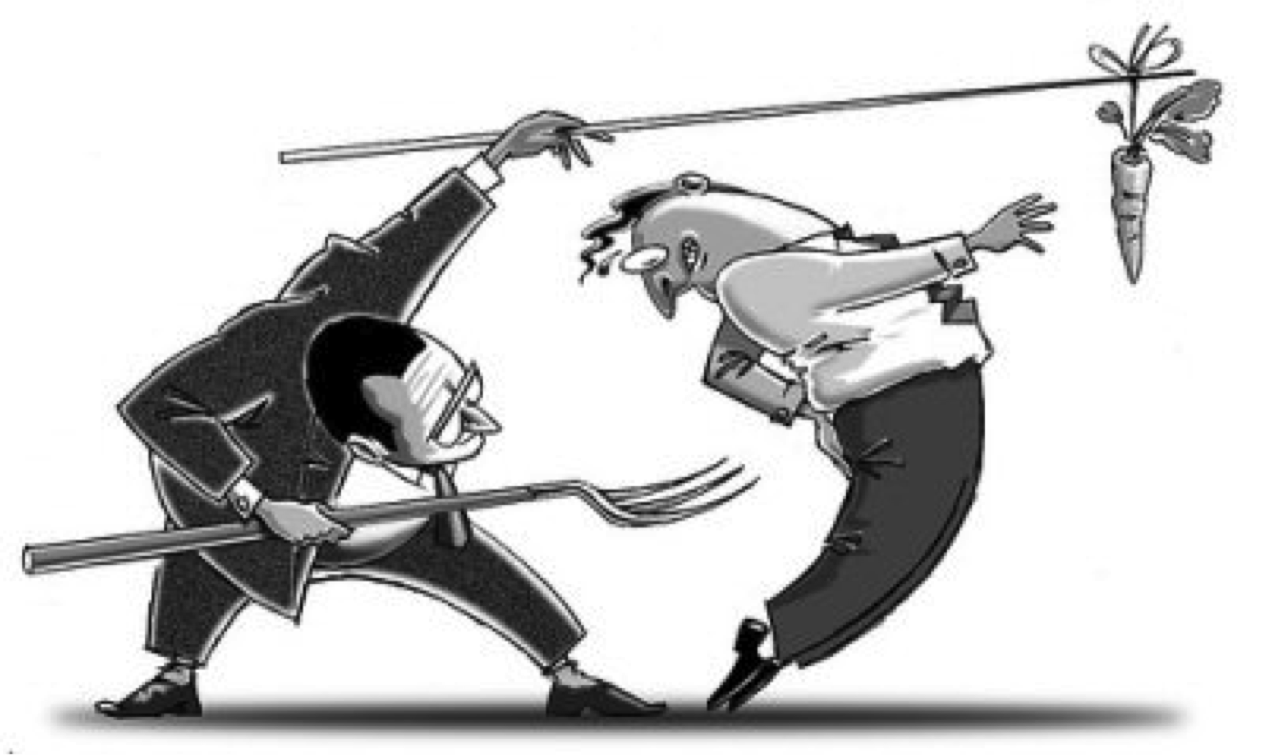 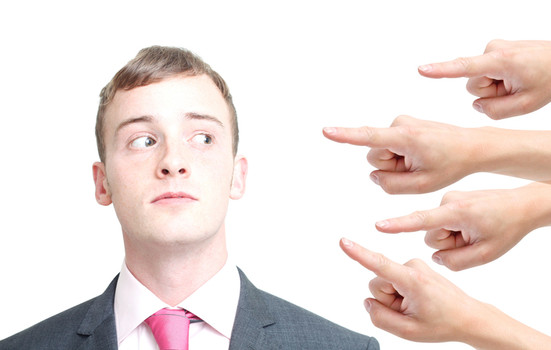 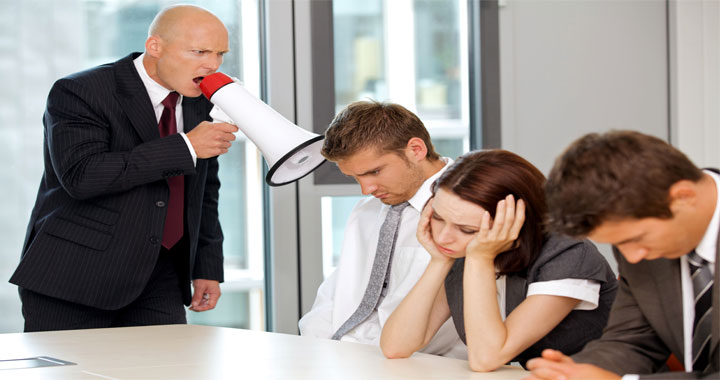 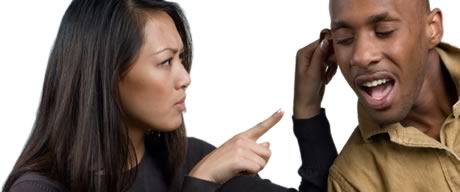 [Speaker Notes: Christianity is about spiritual health and wealth, Luke 14:33.
No one likes to get “suckered,” 2Pet.1:16.
The emphasis is supposed to be Jesus’ power- not ours, 1Cor.2:1-5;
More is definitely not better!
Motivation, in this case especially, is about reason and persuasion, Acts 19:8
This is “salting oats” to make them want to drink, and dangling the “right” carrots to make them hungry, Matt.5:6!  We’re suppose to lead, not push or drag!  (1Tim.2:5)]
So stop and think…
Of the primary motivations humans have in life, which ones could be appropriately used to help people want to become Christians?
Guilt?
Perhaps, Rom.3:23; 1Pet.2:22-24a. 
Fear?
Maybe, Heb.10:26-31.
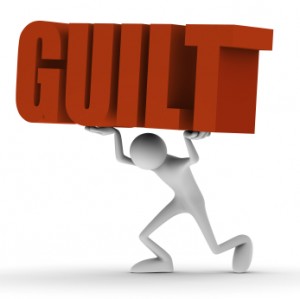 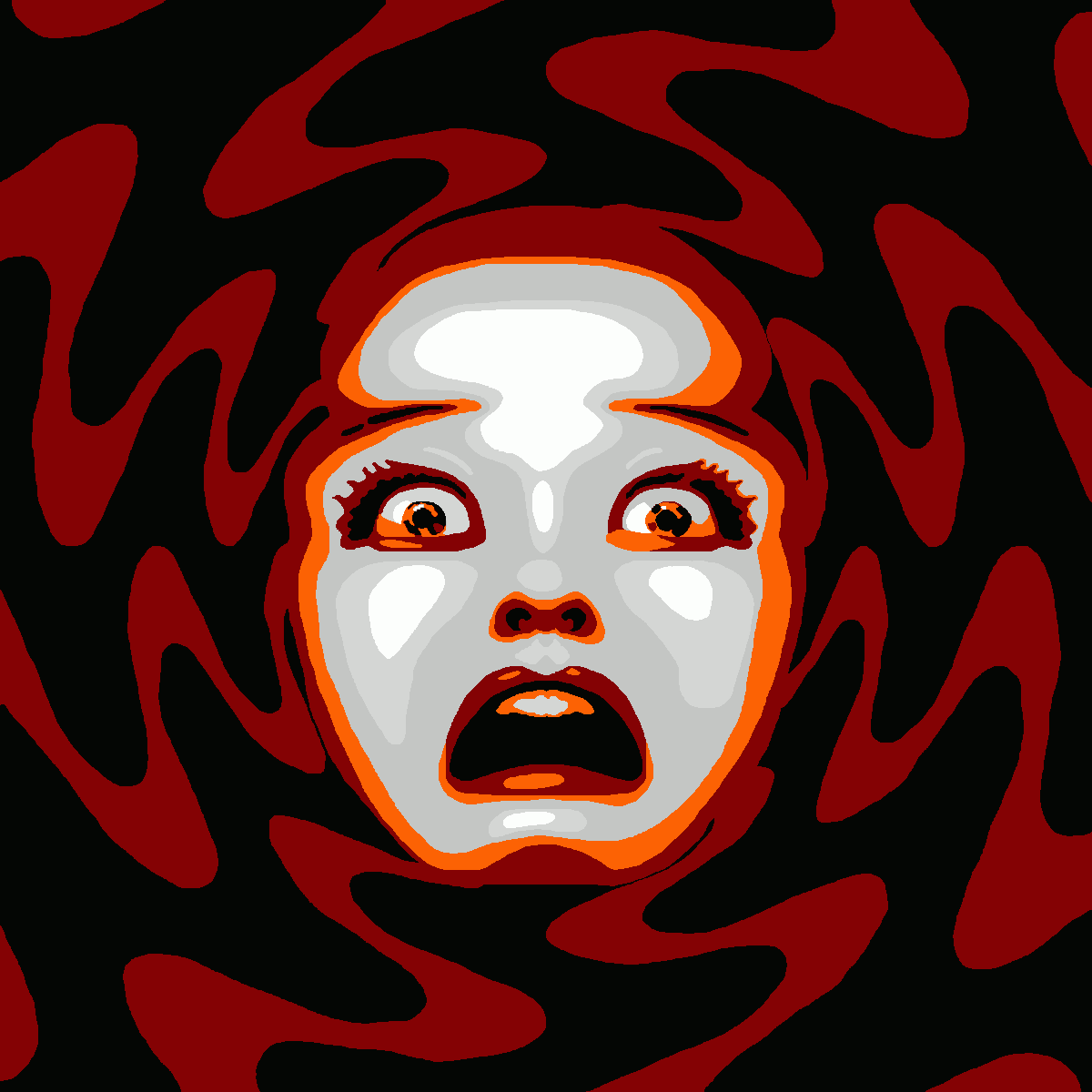 We all know that although guilt and fear can be be great motivators at times, but they are not the best motivators….
[Speaker Notes: Guilt? Perhaps, but laying a “guilt trip” on someone usually has limited motivational value, especially these days when the shame of guilt is so often mitigated, excused, and/or denied.
Fear? Maybe, but the fear of God/hell is typically more motivational for those who have already become Christians, and therefore have more specific knowledge of such things through extensive study. 
Besides, most people just aren’t thinking that far ahead in our “me first now” society.]
The best human motivators are:
Faith, 1Cor.13:13a
As human beings, we need something to believe in besides and beyond ourselves, 15:12-18. 
Hope, 1Cor.13:b
As human beings, we need something to hope for besides physical life, physical things, and physical death, 15:19-22,32. 
Love, 1Cor.13:13c
While guilt and fear, and even faith and hope can be great motivators, we humans are created in the image of a God of love, and are best motivated by that which appeals to our higher nature, 13:1-8a.
[Speaker Notes: Something besides capitalism, commercialism, and consumerism- something that is greater than the sum of its parts, Matt.6:19-34.
POW’s are motivated to endure by one thing: HOPE!  Rom.8:24-25; 1Thess.4:13-14
God is love, 1John 4:8, 4-7.  Most folks want to live a life filled with love- we just need to help them realize that God is the source, and Christianity is the access and application!]
Motivating Others to Become a Christian, Part 1
While the guilt of sin and fear of punishment indeed can be motivators to become a Christian, 
and can even be used effectively at times, 
they are probably not the best ones.
But faith, hope, and love- these are things for which every human soul longs on some level.
We just need to be sure that we show and tell them that God is the Source, and Christianity is the pathway to these things.